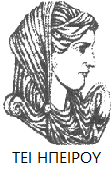 Ελληνική Δημοκρατία
Τεχνολογικό Εκπαιδευτικό Ίδρυμα Ηπείρου
Ελεγκτική
Ορκωτός Λογιστής
Διακομιχάλης Μιχαήλ
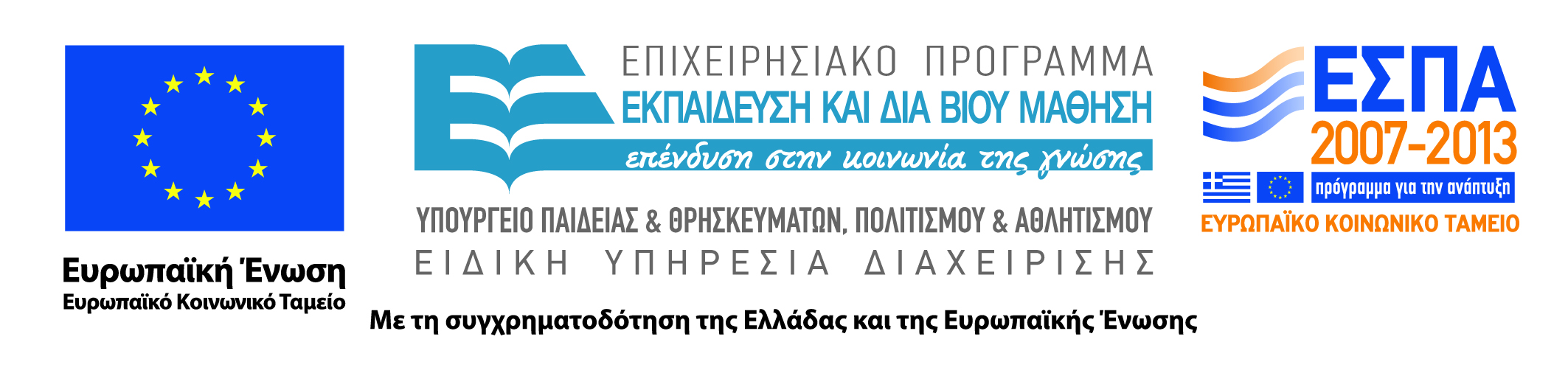 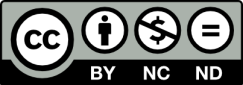 Ανοιχτά Ακαδημαϊκά Μαθήματα στο ΤΕΙ Ηπείρου
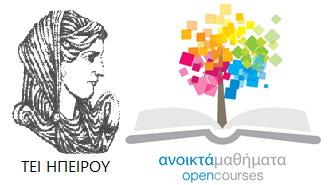 Λογιστικής και Χρηματοοικονομικής
Ελεγκτική
Ενότητα 5: Ορκωτός Λογιστής
Διακομιχάλης Μιχαήλ
Αναπληρωτής Καθηγητής
Πρέβεζα, 2015
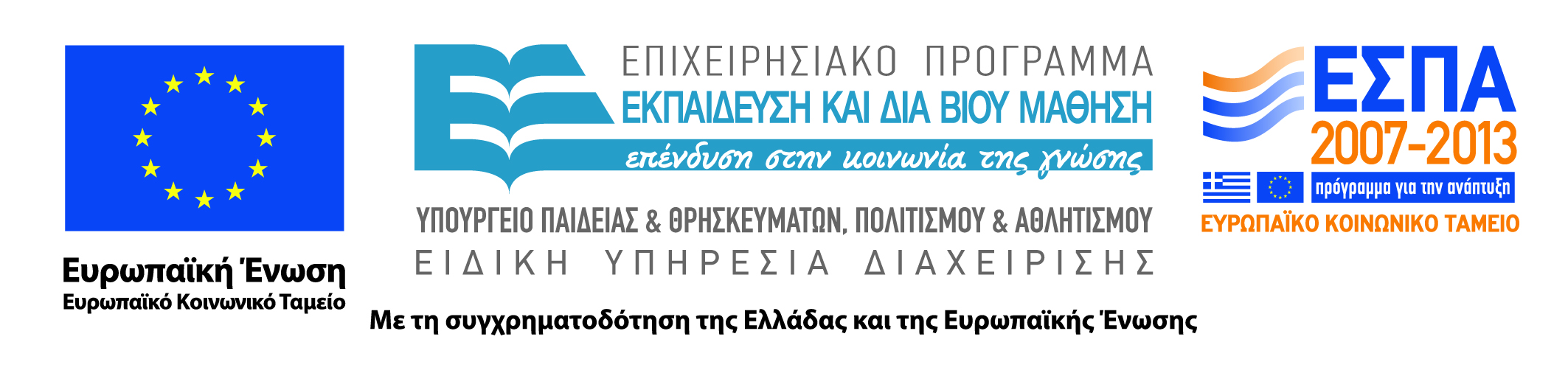 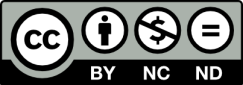 Άδειες Χρήσης
Το παρόν εκπαιδευτικό υλικό υπόκειται σε άδειες χρήσης Creative Commons. 
Για εκπαιδευτικό υλικό, όπως εικόνες, που υπόκειται σε άλλου τύπου άδειας χρήσης, η άδεια χρήσης αναφέρεται ρητώς.
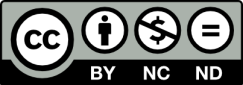 3
Χρηματοδότηση
Το έργο υλοποιείται στο πλαίσιο του Επιχειρησιακού Προγράμματος «Εκπαίδευση και Δια Βίου Μάθηση» και συγχρηματοδοτείται από την Ευρωπαϊκή Ένωση (Ευρωπαϊκό Κοινωνικό Ταμείο) και από εθνικούς πόρους.
Το έργο «Ανοικτά Ακαδημαϊκά Μαθήματα στο TEI Ηπείρου» έχει χρηματοδοτήσει μόνο τη αναδιαμόρφωση του εκπαιδευτικού υλικού.
Το παρόν εκπαιδευτικό υλικό έχει αναπτυχθεί στα πλαίσια του εκπαιδευτικού έργου του διδάσκοντα.
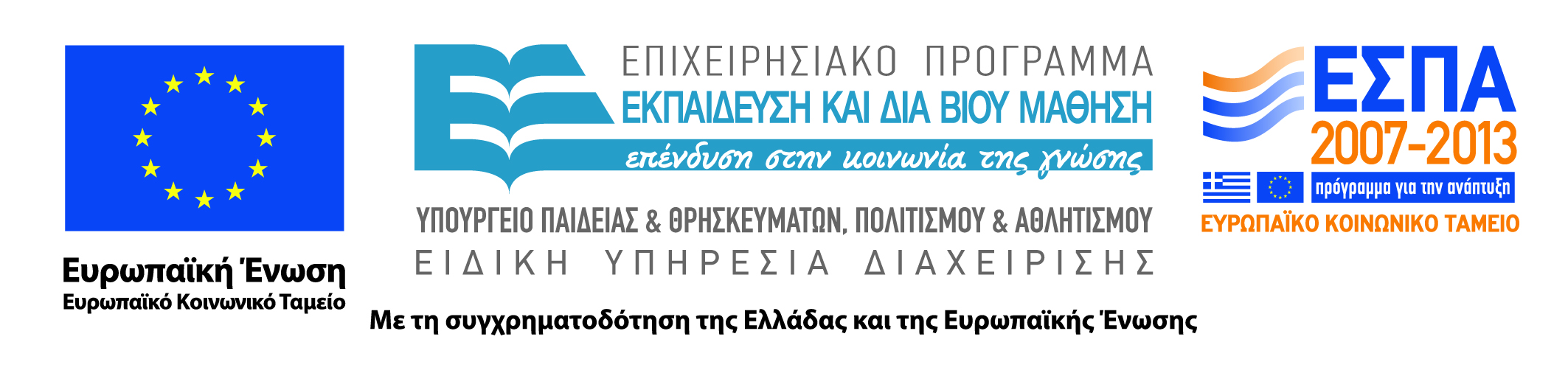 Σκοποί  ενότητας
Οι αρμοδιότητες και οι βαθμίδες των ορκωτών λογιστών καθώς και η εξέλιξη του κλάδου μέσα στα χρόνια είναι αυτά που θα παρουσιαστούν σε αυτήν την ενότητα.
5
Ορκωτός Λογιστής
Ε.Σ. – αρμοδιότητες:
Αμοιβές ελέγχου
Προσλήψεις – εξέλιξη μελών
Πειθαρχικός έλεγχος, κλπ
Ανάθεση ελέγχων
Βαθμίδες μελών ΣΟΛ:
Δόκιμος Β (3 έτη)
Δόκιμος Α (5 έτη)
Επίκουρος (3 έτη)
Ορκωτός
6
Ορκωτός Λογιστής
Χαρακτηριστικά / κουλτούρα ΣΟΛ
Έλλειψη ανταγωνισμού μεταξύ ελεγκτών
Εργασιακή ασφάλεια
Περιορισμένη δυνατότητα επιλογής ελεγκτή από ελεγχόμενους
Κρατικο-κορπορατιστικός θεσμός
Προάσπιση ‘‘δημοσίου’’ συμφέροντος
7
Ορκωτός Λογιστής
“ Ο Ορκωτός Λογιστής δεν ... (είναι) δικηγόρος ... που νόμιμα επικαλείται μόνο τα υπέρ του πελάτη του, ενώ αποσιωπά τα εναντίον. 
Ο Ορκωτός Λογιστής πρέπει να ενεργεί όπως ακριβώς ο Δικαστής. 
Το πόρισμα το ελέγχου ... πρέπει να είναι αντικειμενικό και αμερόληπτο ... γιατί ενδιαφέρει άμεσα το Κοινωνικό σύνολο” (Γρηγοράκος, 1989)
8
Ορκωτός ΛογιστήςΗ ΕΞΕΛΙΞΗ ΑΡΙΘΜΟΥ ΜΕΛΩΝ ΣΟΛ
9
Ορκωτός ΛογιστήςΕΞΕΛΙΞΗ ΑΡΙΘΜΟΥ ΕΛΕΓΧΩΝ ΣΟΛ
10
Ορκωτός Λογιστής
Η ΑΠΕΛΕΥΘΕΡΩΣΗ ΤΟΥ ΕΛΕΓΚΤΙΚΟΥ ΕΠΑΓΓΕΛΜΑΤΟΣ, 1992
Διαμάχη ΣΟΛ – ΣΕΛΕ (Big 8)
                                                          (Σύλλογος Εγκεκριμένων Λογιστών – Ελεγκτών Ελλάδος)
Πολιτικοοικονομικό πλαίσιο:
Μέχρι 1990:
κρατικός κορπορατισμός – έντονη κρατική παρουσία σε οικονομία
Υπερίσχυση ΣΟΛ
1990:
στροφή στην αγορά – παγκοσμιοποίηση
νίκη ΣΕΛΕ
11
Ορκωτός Λογιστής
ΒΑΣΙΚΑ ΧΑΡΑΚΤΗΡΙΣΤΙΚΑ ΤΗΣ ΣΥΓΚΡΟΥΣΗΣ
Χρήση πολιτικών και νομικών μέσων
Ανάμειξη διεθνούς παράγοντα
ΕΟΚ/ΕΕ
IFAC/FEE
ΟΟΣΑ
ΗΠΑ, Βρετανία, κλπ
Ευρωπαϊκό Δικαστήριο
12
Ορκωτός Λογιστής
ΙΔΡΥΣΗ ΣΟΕΛ – ΚΑΤΑΡΓΗΣΗ ΣΟΛ, 1991 
Βασική νομοθεσία:
Ν. 1969/1991
Π.Δ. 226/1992
Αποτυχία αντεπίθεσης ΣΟΛ, 1993 - ...
Ν. 2231/1994 (άρθρο 18)
Ν. 2257/1994 (άρθρο 3)
Π.Δ. 341/1997
Ν. 2733/1999 (άρθρο 38)
13
Ορκωτός Λογιστής
ΒΑΣΙΚΕΣ ΑΛΛΑΓΕΣ
Ενοποίηση επαγγέλματος υπό ΣΟΕΛ
Ανταγωνισμός μεταξύ ελεγκτών
Αμοιβές ελέγχου διαπραγματεύσιμες
Ελευθερία επιλογής ελεγκτών
ΣΟΕΛ αυτοδιοικούμενος φορέας
14
Ορκωτός Λογιστής
ΟΡΓΑΝΑ ΔΙΟΙΚΗΣΗΣ ΤΟΥ ΣΟΕΛ
Εποπτικό Συμβούλιο (επταμελές)
Εποπτεύει και διοικεί το Ινστιτούτο
διορίζει και προάγει μέλη
Οργανώνει εκπαίδευση μελών
Οργανώνει επαγγελματικές εξετάσεις
Επιστημονικό Συμβούλιο (πενταμελές)
Πειθαρχικό Συμβούλιο (τριμελές)
Μεταφορά αρμοδιοτήτων, ΣΟΛ  ΕΛΤΕ
Οργάνωση εξετάσεων
Πειθαρχικός έλεγχος ελεγκτών
                          ... (από 2004)
15
Ορκωτός Λογιστής
Βαθμίδες μελών:
Ασκούμενος ΑΟΕΛ (νέος πτυχιούχος)
Δόκιμος ΔΟΕΛ ( 2 έτη & εξετάσεις εν. Α)
Επίκουρος ΕΟΕΛ ( 4 έτη & εξετάσεις εν. Β)
Ορκωτός ΟΕΛ ( 7 έτη & εξετάσεις εν. Γ)
Κάτοχοι επαγγελματικού τίτλου της ΕΕ:
Εγγραφή στο ΣΟΕΛ με εξετάσεις σε ορισμένα θέματα (εμπορική – φορολογική νομοθεσία, κλπ)
16
Ορκωτός ΛογιστήςΕΞΕΛΙΞΗ ΑΡΙΘΜΟΥ ΜΕΛΩΝ ΣΟΕΛ (94-04)
17
ΚΑΤΑΝΟΜΗ ΜΕΛΩΝ ΣΟΕΛ ΚΑΤΑ ΕΤΑΙΡΕΙΑ
18
ΕΞΕΛΙΞΗ ΑΡΙΘΜΟΥ ΕΛΕΓΧΩΝ ΚΑΤ’ ΕΙΔΟΣ
19
Ορκωτός Λογιστής
ΜΕΓΕΘΟΣ ΑΓΟΡΑΣ, 2005
Αγορά ελεγκτικών υπηρεσιών:
€ 130 εκατομμύρια
Αγορά συναφών υπηρεσιών:
  πάνω από € 70 εκατομμύρια
Σύνολο αγοράς:
πάνω από € 200 εκατομμύρια
20
Βιβλιογραφία
ΕΛΛΗΝΙΚΗ
Αισιοπούλου Κ. (1980) «Το Σύστημα Εσωτερικού Ελέγχου» Αθήνα
Γρηγοράκου Θ. (1989) «Γενικές Αρχές Ελεγκτικής» Αθήνα
Καζαντζής Χρήστος,  (2006) Ελεγκτική & Εσωτερικός Έλεγχος, Εκδόσεις Business plus
Κάντζος Κωνσταντίνος, Χονδράκη Αθηνά (2006)  «Ελεγκτική - Θεωρία και πρακτική» Εκδόσεις Σταμούλη, Αθήνα
Κάντζου Κ. (1998) «Ελεγκτική- Θεωρία και Πρακτική» Αθήνα
Καραγιάννη Δ. (1980) «Παραδείγματα εφαρμογής και Ανάλυσης του Γ.Λ.Σ.» Αθήνα
Καραμάνης Κωνσταντίνος, (2008) «Σύγχρονη Ελεγκτική» Εκδόσεις ΟΠΑ, Αθήνα
Νεγκάκης Χρ., Ταχυνάκης Παν., (2012)  «Σύγχρονα Θέματα Ελεγκτικής και Εσωτερικού Ελέγχου» , Εκδόσεις Α. Κοντού
Παπά Α. (1990) «Ελεγκτική» Αθήνα
Παπαδάτου Θεοδώρα, (2005) «Εσωτερικός και εξωτερικός έλεγχος ανωνύμων εταιρειών», Εκδόσεις Σάκουλα, Αθήνα
Βιβλιογραφία
ΕΛΛΗΝΙΚΗ
Παπαδοπούλου Ε. (1982) «Φοροδιαφυγή-Φορολογική Λογιστική- Ελεγκτική» Αθήνα
Σακκκέλη Ε. (1987) «Λογιστική και Ελεγκτική των Εμπορικών Τραπεζών» , Εκδόσεις Βρύκους, Αθήνα
Σκόρδου Β. (1987)«Φορολογική Ελεγκτική» Αθήνα
Τερζάκη Γ. (1985) «Φορολογική Ελεγκτική» Αθήνα
Τσακλάγκανου Α. (1994) «Ελεγκτική» Θεσσαλονίκη
Φίλιου Β. (1984) «Η Κοινωνικοοικονομική Λογιστική» , Εκδόσεις ΚΕΠΕ, Αθήνα
ΞΕΝΗ
 James van Horne “Fundamentals of Financial Management”  N.Y. 1980
Meigs W.,Larsen J., Meigs R. , “Principles of Auditing” N.Y. 1985
Miller m., Bailey L., “GAAS-Guide” N.Y. 1985
Ricchiute D., “Auditing” N.Y. 1989
Sawyer L.B., “The Practice of Modern Internal Auditing” N.Y. 1973
Taylor D., Glezen G., “Auditing” N.Y. 1985
Wallace W.A. “Auditing” N.Y. 1986
Σημείωμα Αναφοράς
Διακομιχάλης Μ. (2015). Ελεγκτική. ΤΕΙ Ηπείρου. Διαθέσιμο από:
http://oc-web.ioa.teiep.gr/OpenClass/courses/LOGO125/
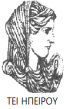 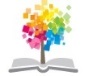 23
ΔΙΑΤΑΡΑΧΕΣ ΦΩΝΗΣ, Ενότητα 0, ΤΜΗΜΑ ΛΟΓΟΘΕΡΑΠΕΙΑΣ, ΤΕΙ ΗΠΕΙΡΟΥ - Ανοιχτά Ακαδημαϊκά Μαθήματα στο ΤΕΙ Ηπείρου
Σημείωμα Αδειοδότησης
Το παρόν υλικό διατίθεται με τους όρους της άδειας χρήσης Creative Commons Αναφορά Δημιουργού-Μη Εμπορική Χρήση-Όχι Παράγωγα Έργα 4.0 Διεθνές [1] ή μεταγενέστερη. Εξαιρούνται τα αυτοτελή έργα τρίτων π.χ. φωτογραφίες, Διαγράμματα κ.λ.π., τα οποία εμπεριέχονται σε αυτό και τα οποία αναφέρονται μαζί με τους όρους χρήσης τους στο «Σημείωμα Χρήσης Έργων Τρίτων».
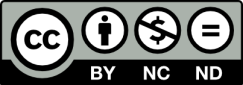 Ο δικαιούχος μπορεί να παρέχει στον αδειοδόχο ξεχωριστή άδεια να  χρησιμοποιεί το έργο για εμπορική χρήση, εφόσον αυτό του  ζητηθεί.
[1]
http://creativecommons.org/licenses/by-nc-nd/4.0/deed.el
Τέλος Ενότητας
Επεξεργασία: Βαφειάδης Νικόλαος
Πρέβεζα, 2015
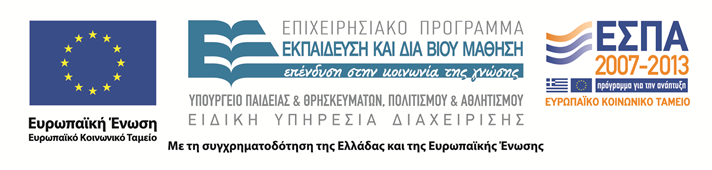 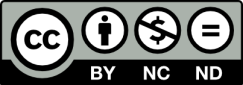 Σημειώματα
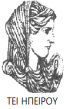 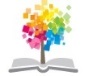 26
ΔΙΑΤΑΡΑΧΕΣ ΦΩΝΗΣ, Ενότητα 0, ΤΜΗΜΑ ΛΟΓΟΘΕΡΑΠΕΙΑΣ, ΤΕΙ ΗΠΕΙΡΟΥ - Ανοιχτά Ακαδημαϊκά Μαθήματα στο ΤΕΙ Ηπείρου
Διατήρηση Σημειωμάτων
Οποιαδήποτε  αναπαραγωγή ή διασκευή του υλικού θα πρέπει  να συμπεριλαμβάνει:

το Σημείωμα Αναφοράς
το  Σημείωμα Αδειοδότησης
τη Δήλωση Διατήρησης Σημειωμάτων
το Σημείωμα Χρήσης Έργων Τρίτων (εφόσον υπάρχει) 

μαζί με τους συνοδευόμενους υπερσυνδέσμους.
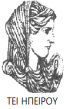 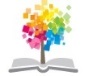 27
ΔΙΑΤΑΡΑΧΕΣ ΦΩΝΗΣ, Ενότητα 0, ΤΜΗΜΑ ΛΟΓΟΘΕΡΑΠΕΙΑΣ, ΤΕΙ ΗΠΕΙΡΟΥ - Ανοιχτά Ακαδημαϊκά Μαθήματα στο ΤΕΙ Ηπείρου
Τέλος Ενότητας
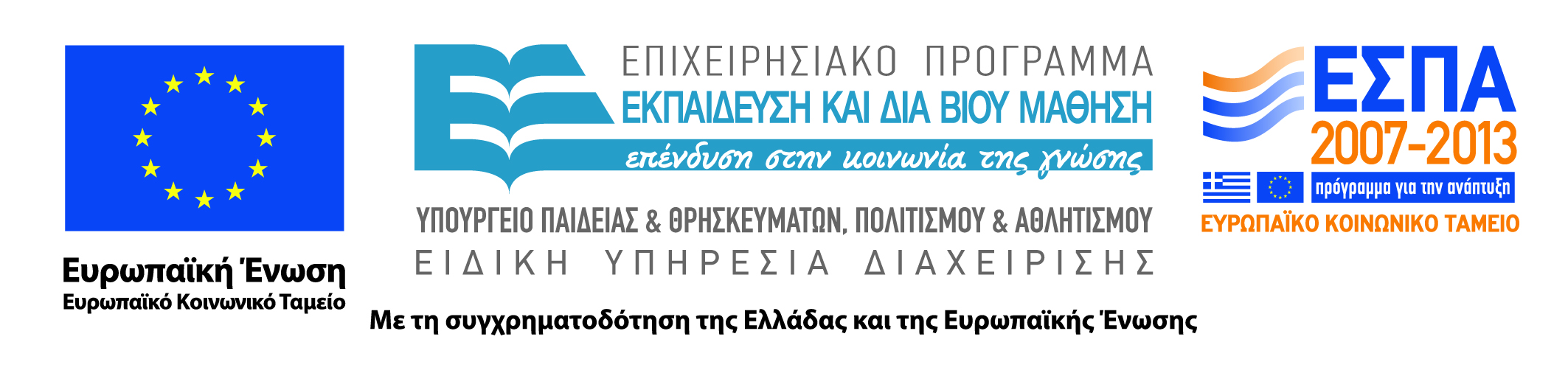 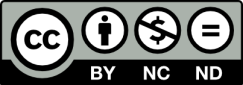